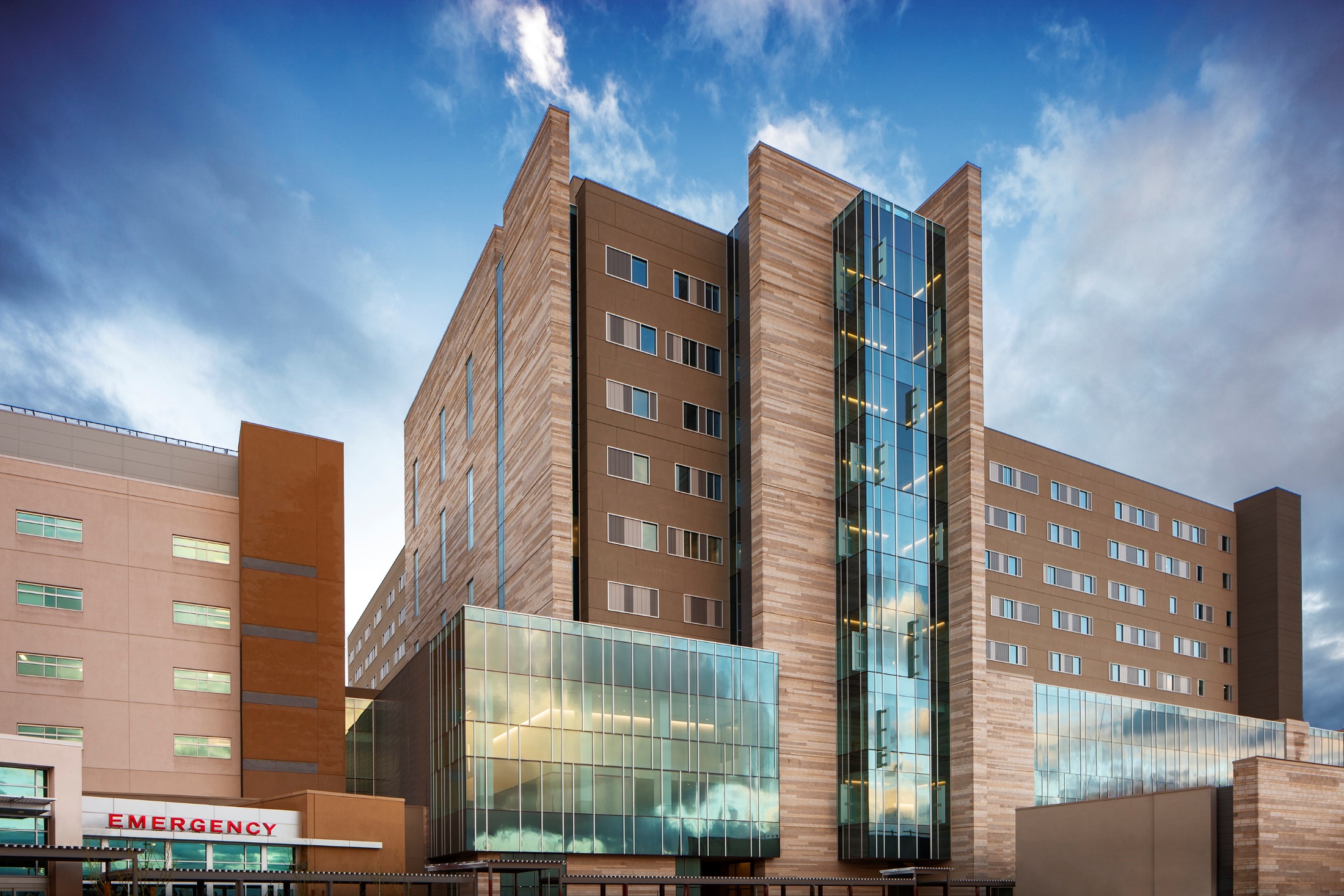 Department of Obstetrics and Gynecology
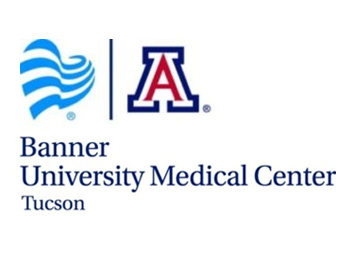 University of Arizona Health Sciences
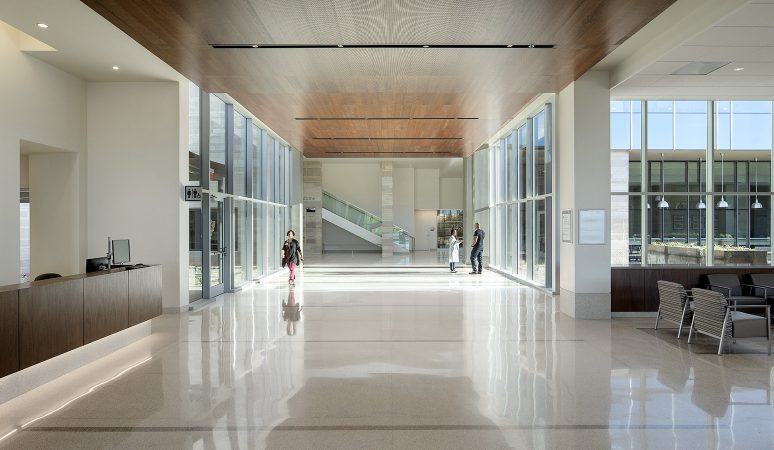 Banner University Medical Center Tucson
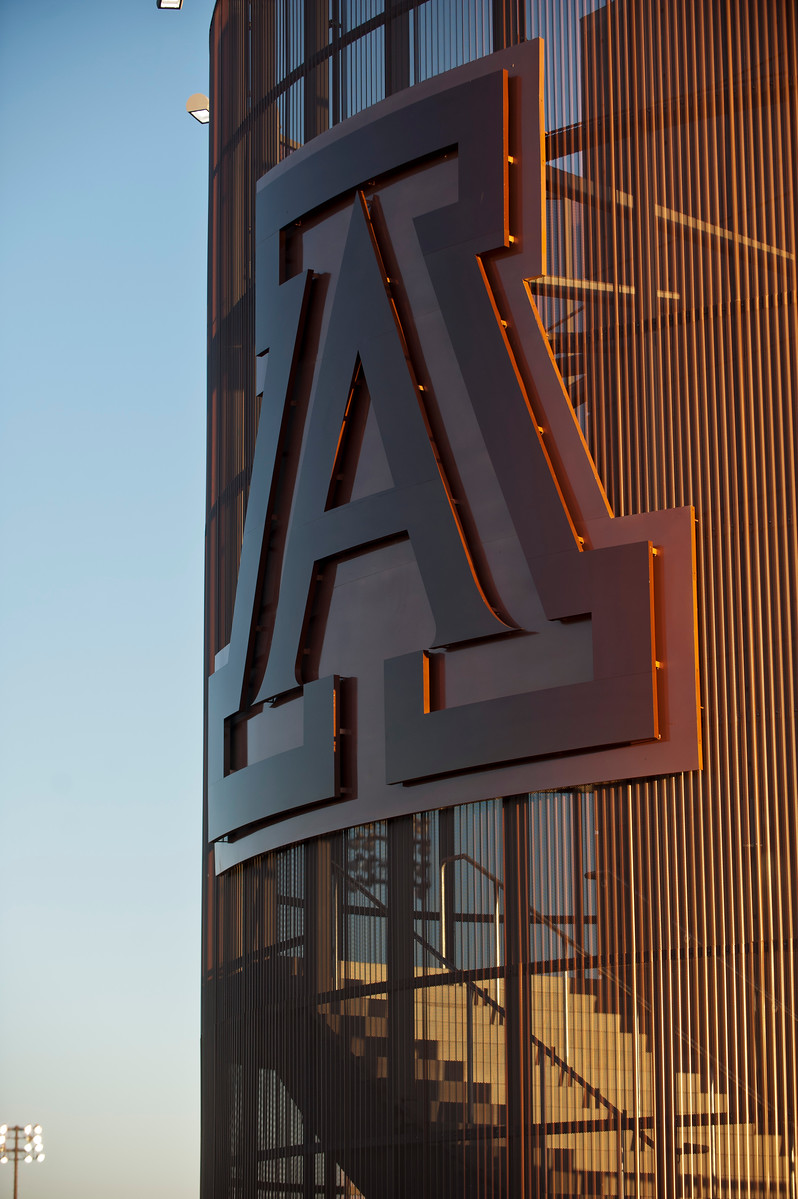 University of Arizona Core Values
Integrity: be honest, respectful and just

Compassion: choose to care

Exploration: be insatiably curious

Adaptation: stay open-minded and eager for what’s next

Inclusion: we’re better together

Determination: bear down!
University of Arizona
UA ranks in top 20 research (NSF)
UA top 4% of all US Universities in research (NSF)
Ranked #23 biological and biomedical sciences 
Ranked #48 Health Science
MFM FELLOWSHIP | THE UNIVERSITY OF ARIZONA
It matters because we are surrounded by a major think tank and the possibilities for collaboration are endless!
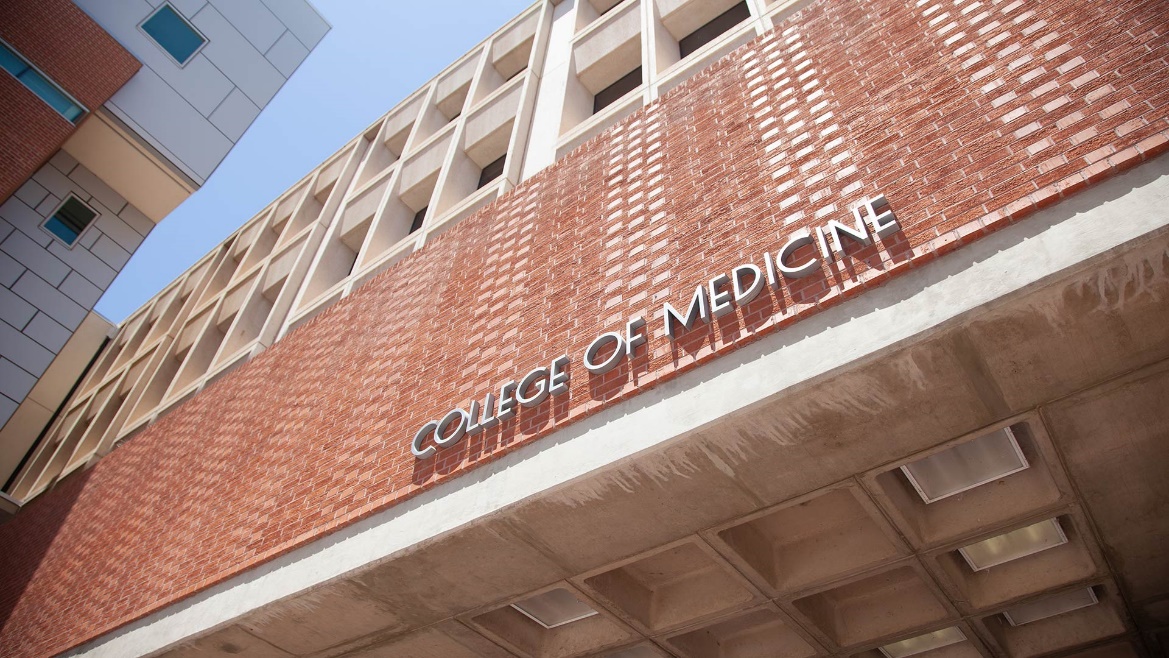 Department of Obstetrics and Gynecology
Maternal-Fetal Medicine
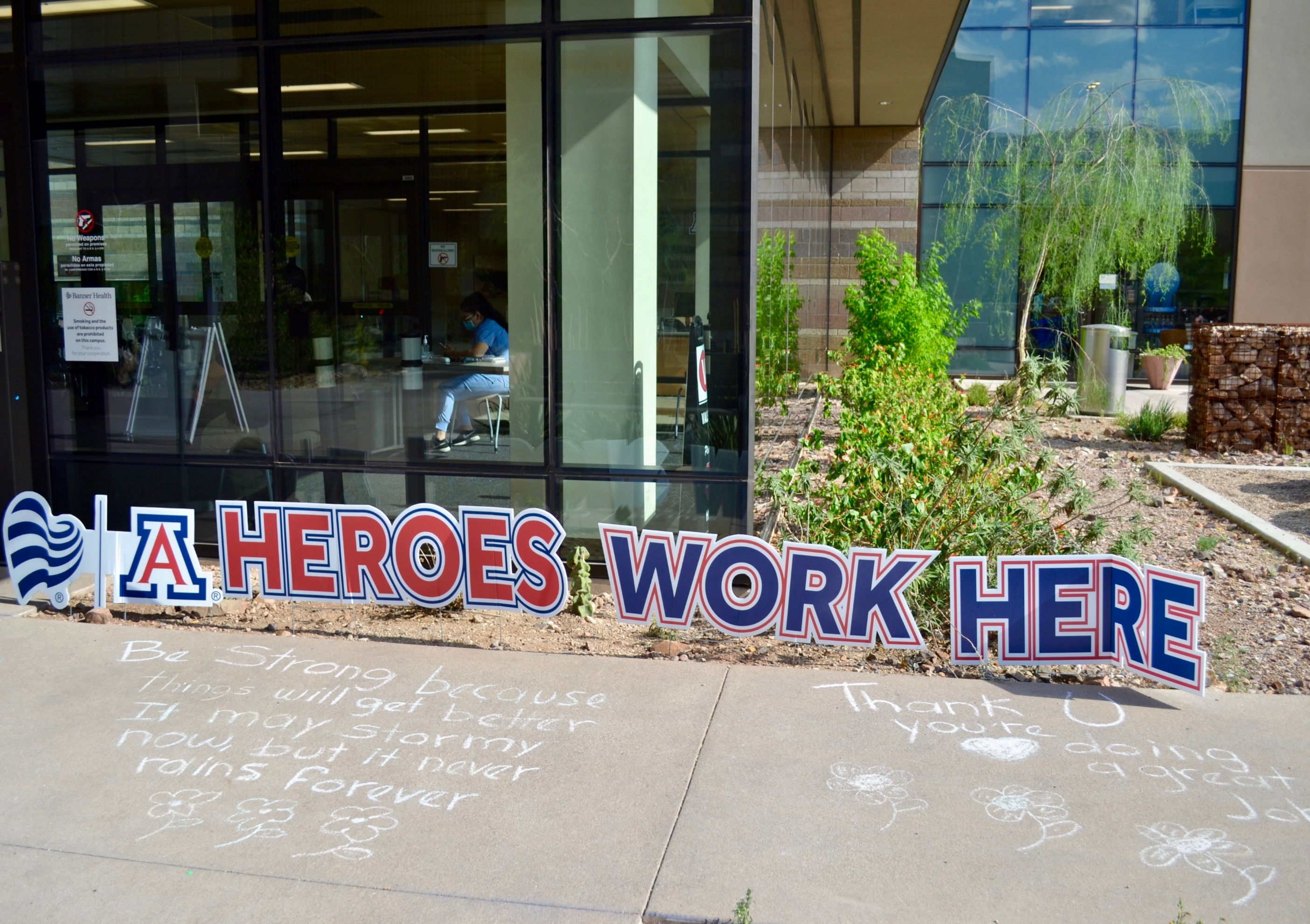 Banner Health Care Systems and Banner University Medical Center
2015: Banner University Medical Center officially took over operations of the University Medical Center Hospital 

2019: Opened Tower 1, a brand-new state of the art hospital with a new labor and delivery unit
One of the largest, non-profit health systems in the US

28 Acute care hospitals 

6 sites: AZ, CA, CO, NE, NV, WY
Banner University Medical Center Labor & Delivery
V
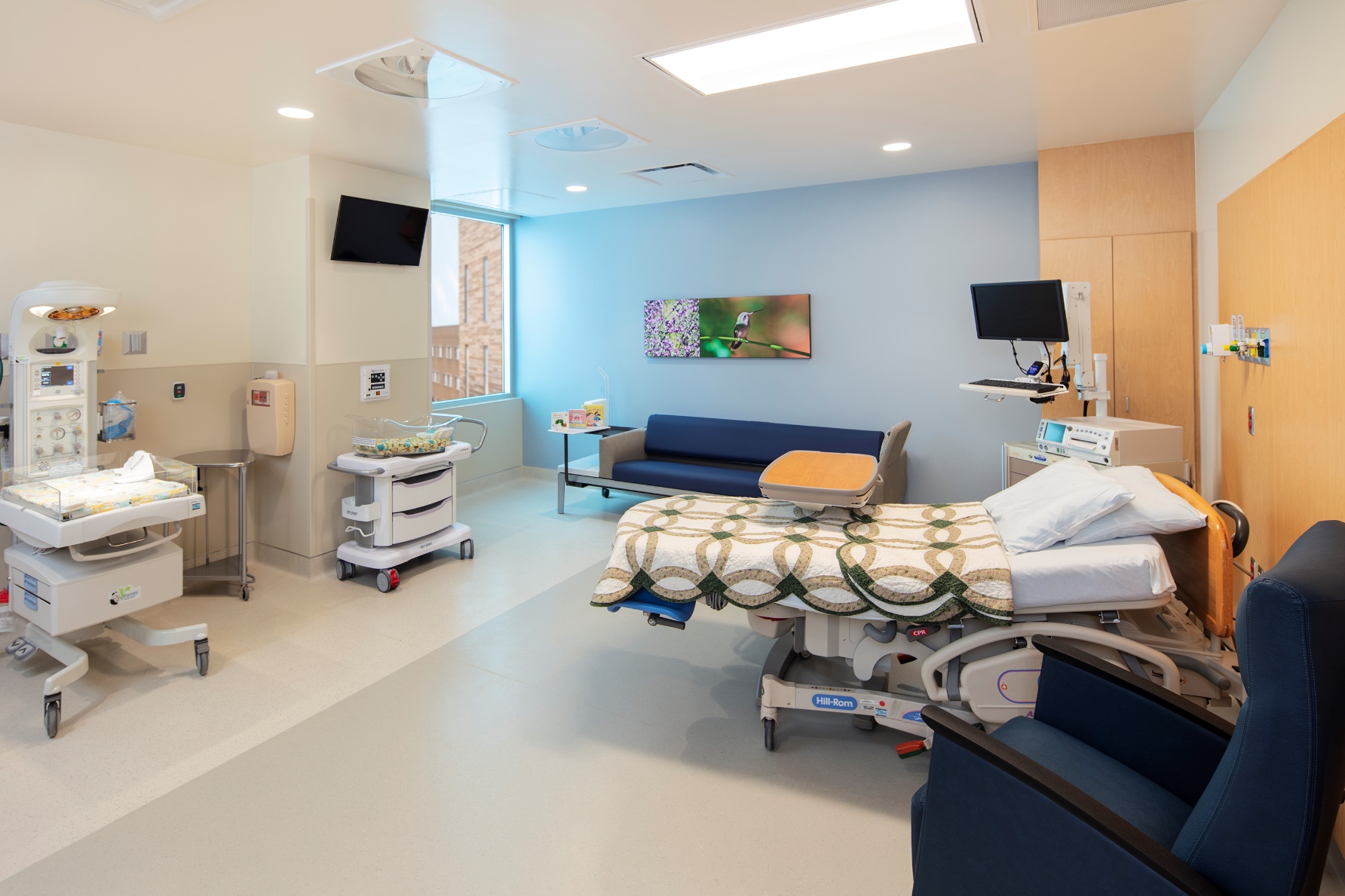 MFM FELLOWSHIP| THE UNIVERSITY OF ARIZONA
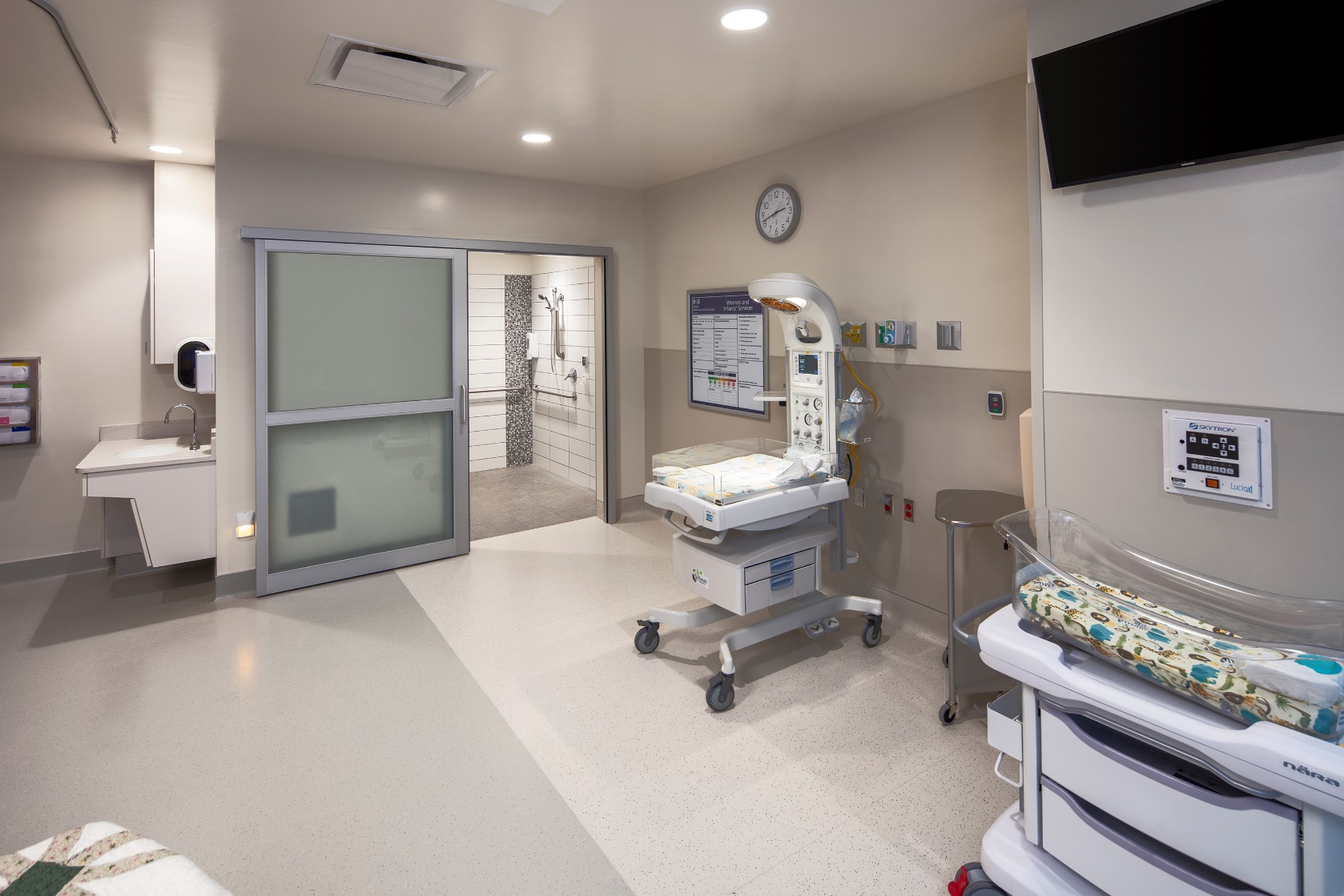 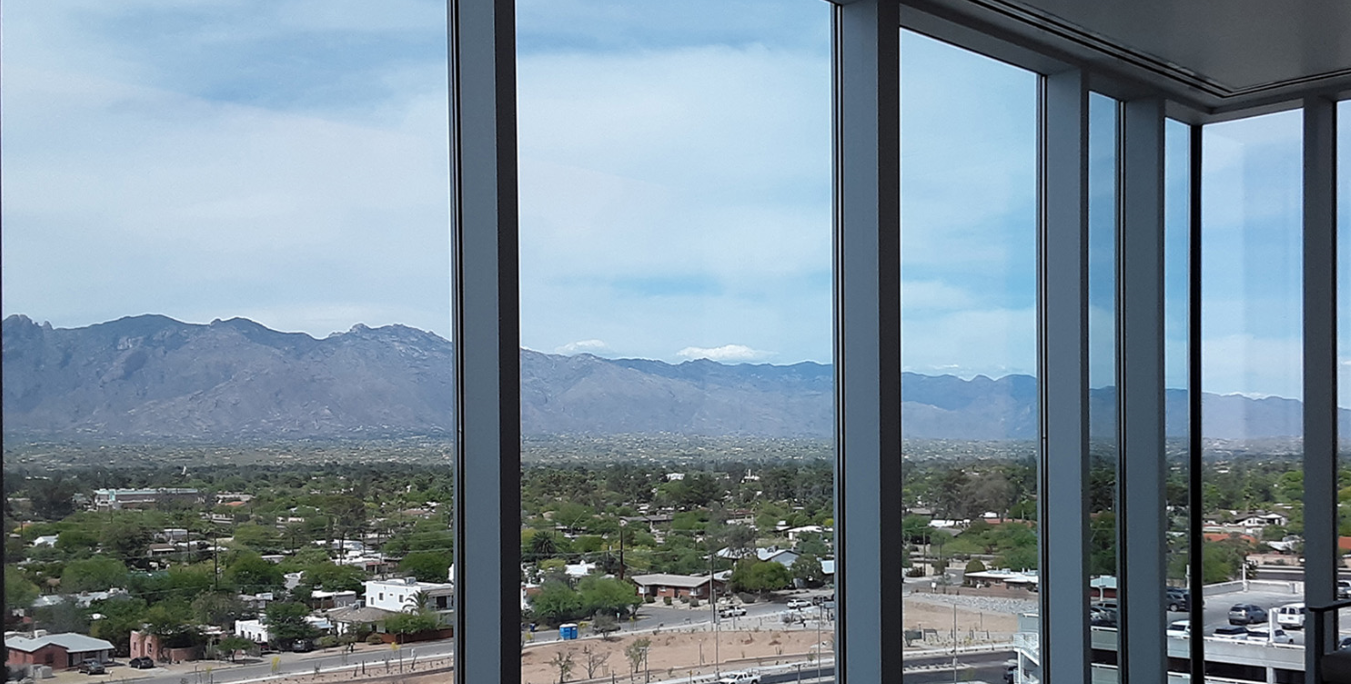 V
MFM FELLOWSHIP| THE UNIVERSITY OF ARIZONA
Faculty
Academics
Our faculty have experience in pure “academics” to private practice and back 
Global perspective 
Diverse patient population 
Unlimited research potential 
ACGME with the full accreditation 
The ability to write your own story!
Why choose our fellowship?
MFM Fellowship Faculty
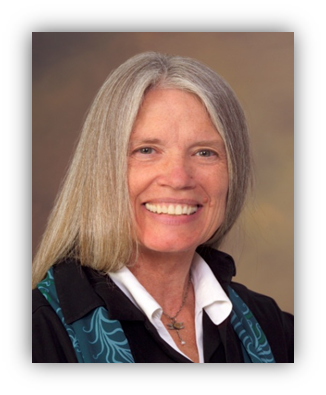 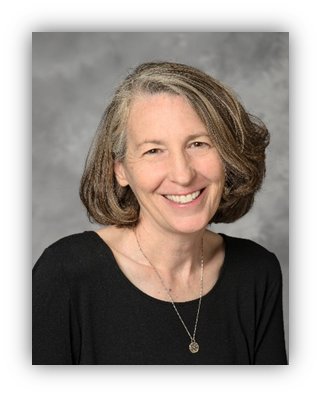 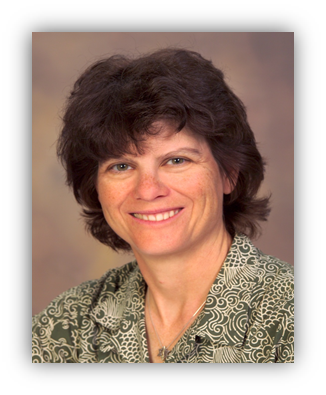 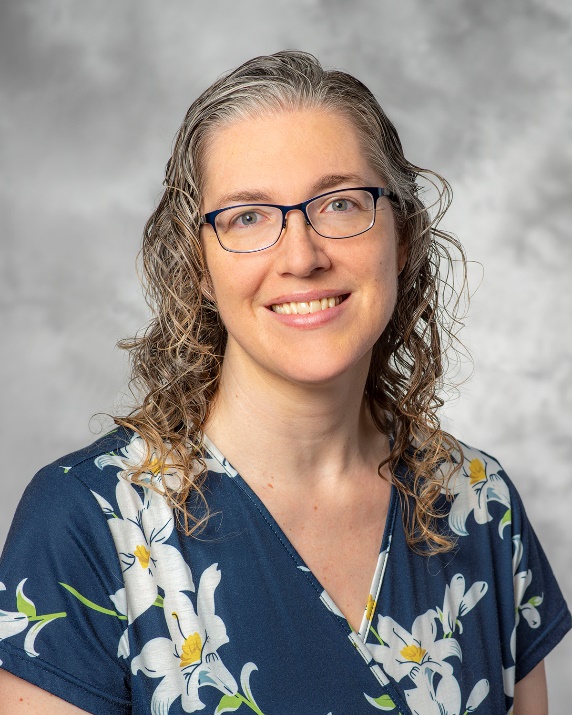 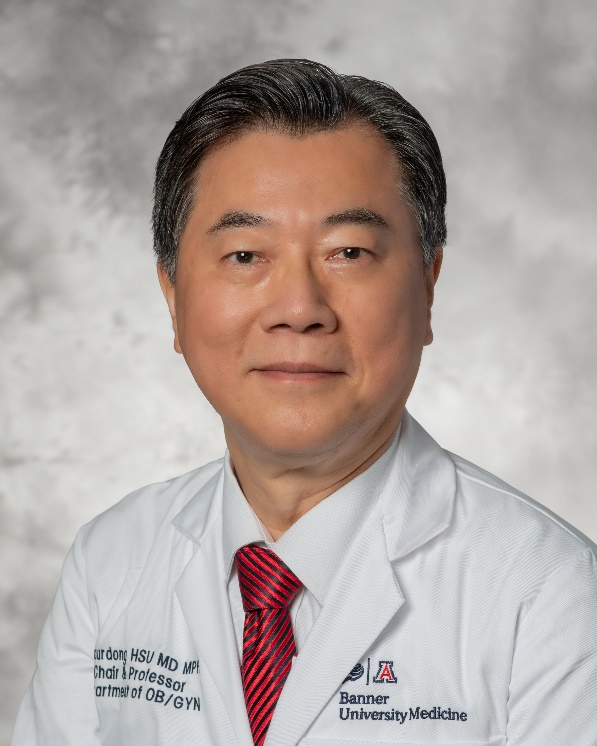 Lynn Coppola, MD, MPH
Interim Program Director
Karen Lesser, MD
Division Director MFM
Teresa Orth, MD, PhD                 Clinical Assistant Professor
Chaur-Dong Hsu, MD, MPH
Department Head
Kathryn Reed, MD
Professor Emeritus
Kathryn Reed, MD
Professor Emeritus
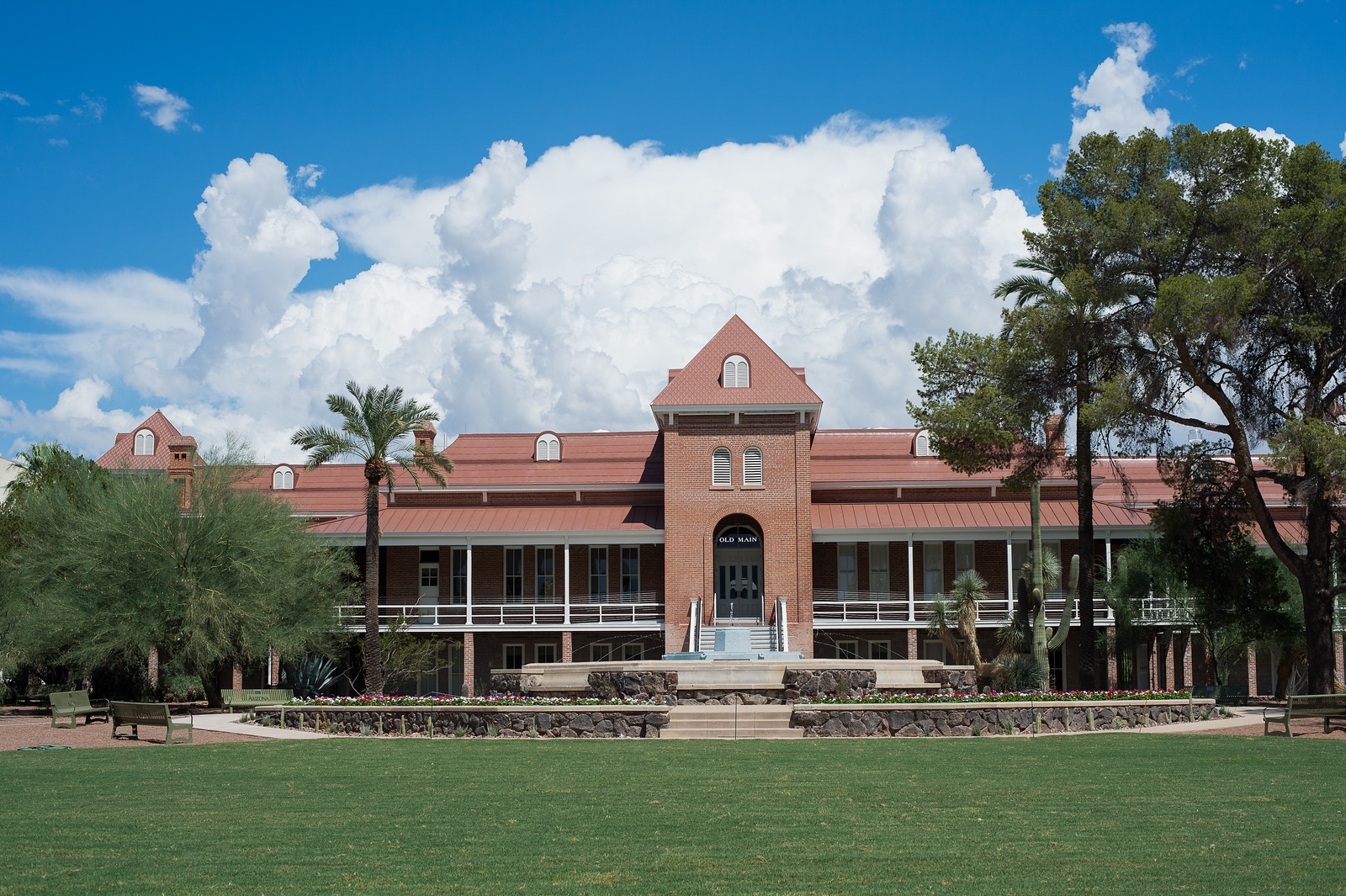 Who are we?
Our Maternal-Fetal Medicine Fellows
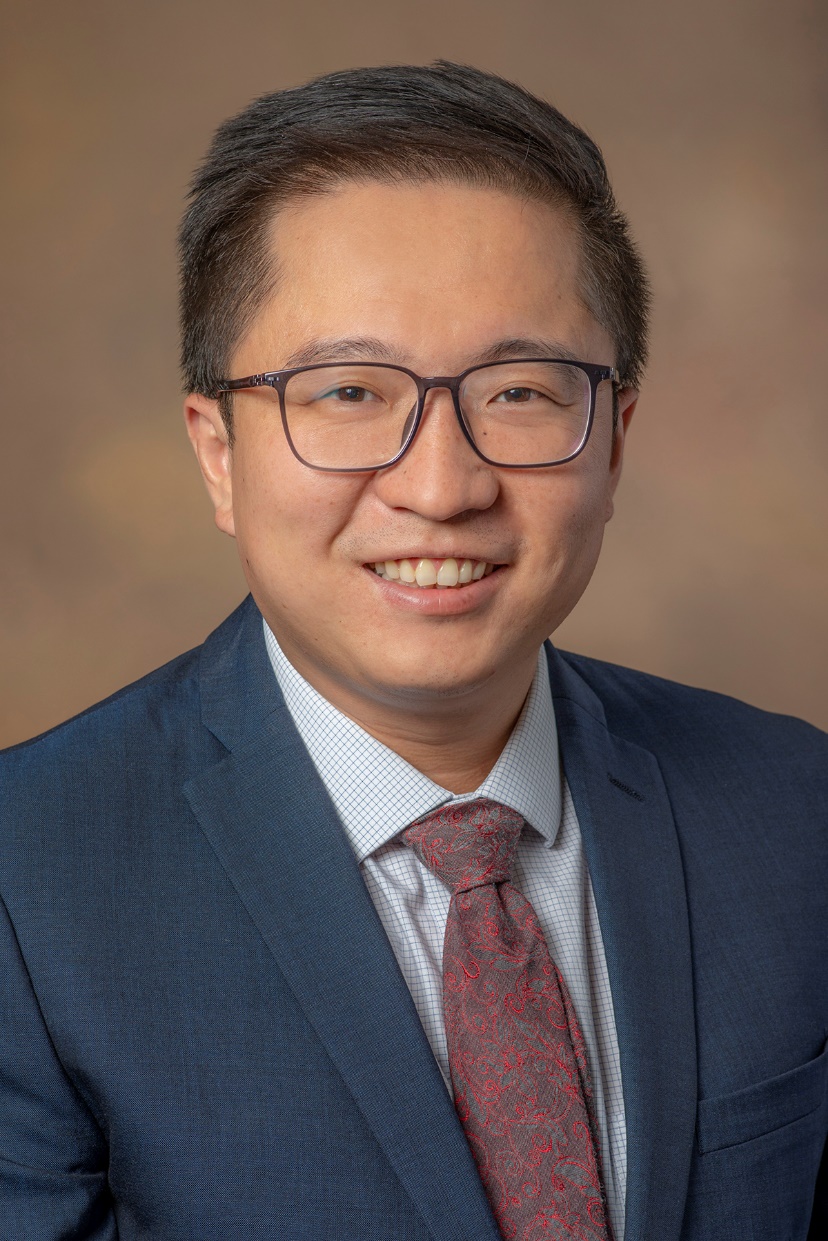 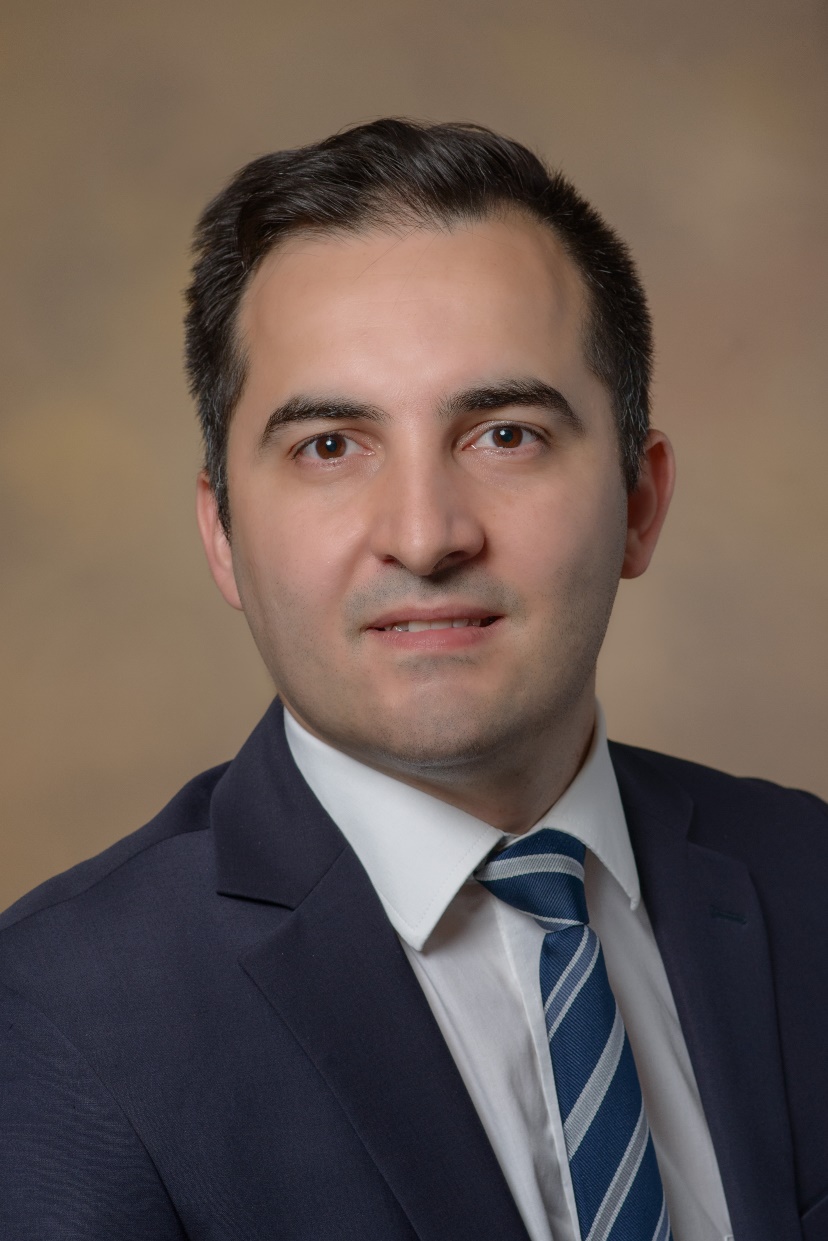 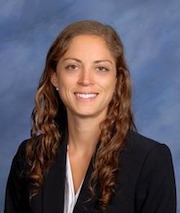 DAWIE DAVID WANG, MD
             2020-2023
GIOVANNI SISTI, MD
                2021-2024
LAURA MROUE, MD
                2022-2025
Our newest MFM Fellow: Laura Mroue, MD
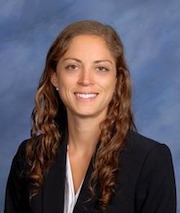 Residency: Detroit Medical Center/Wayne State University
 
Medical School: Wayne State University School of Medicine
 
Hobbies: Rock climbing, running, biking, hammocking, gardening, cooking, and reading

We can’t wait to welcome her to the team!!
Our Fellows at work and play!
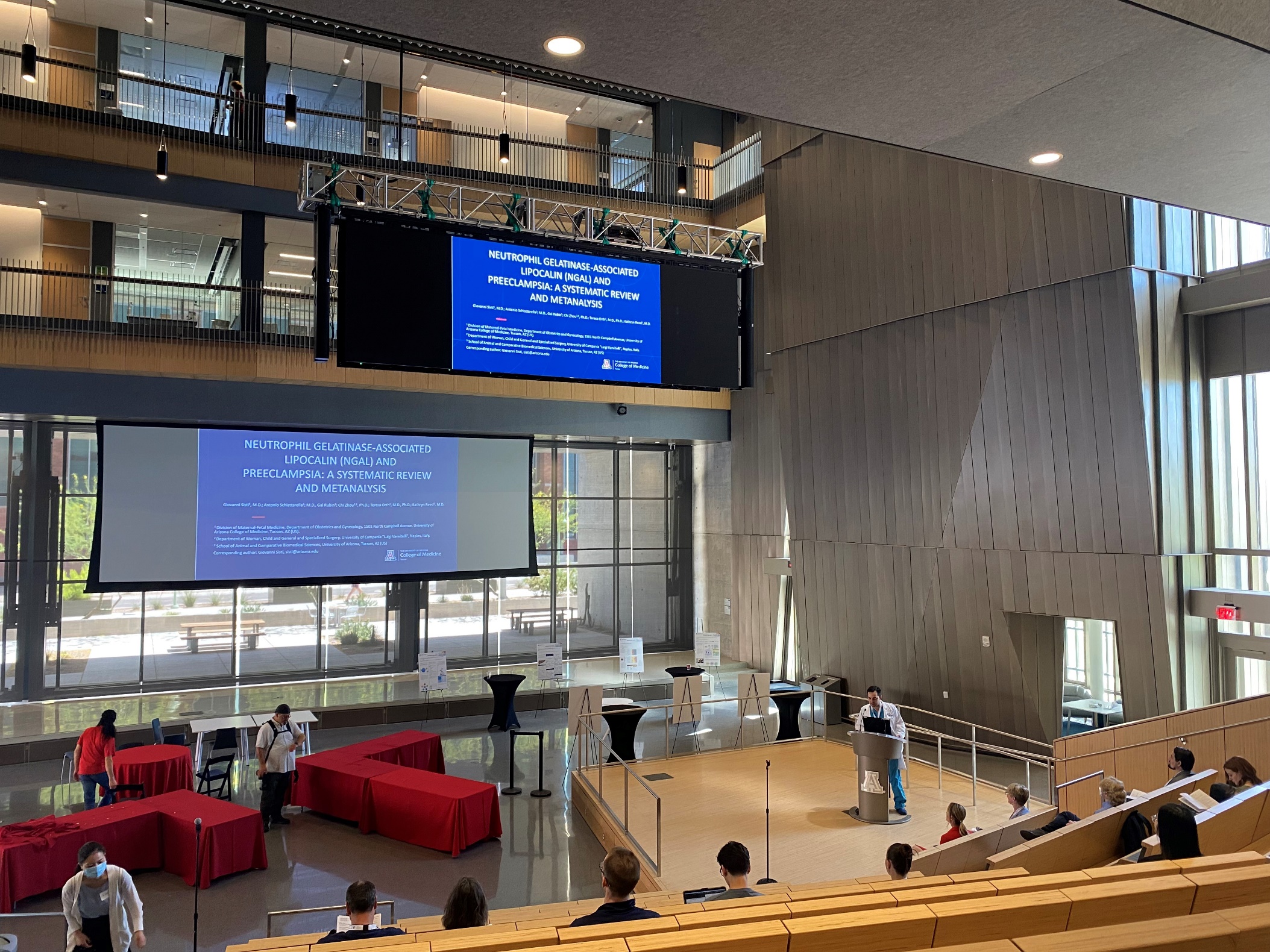 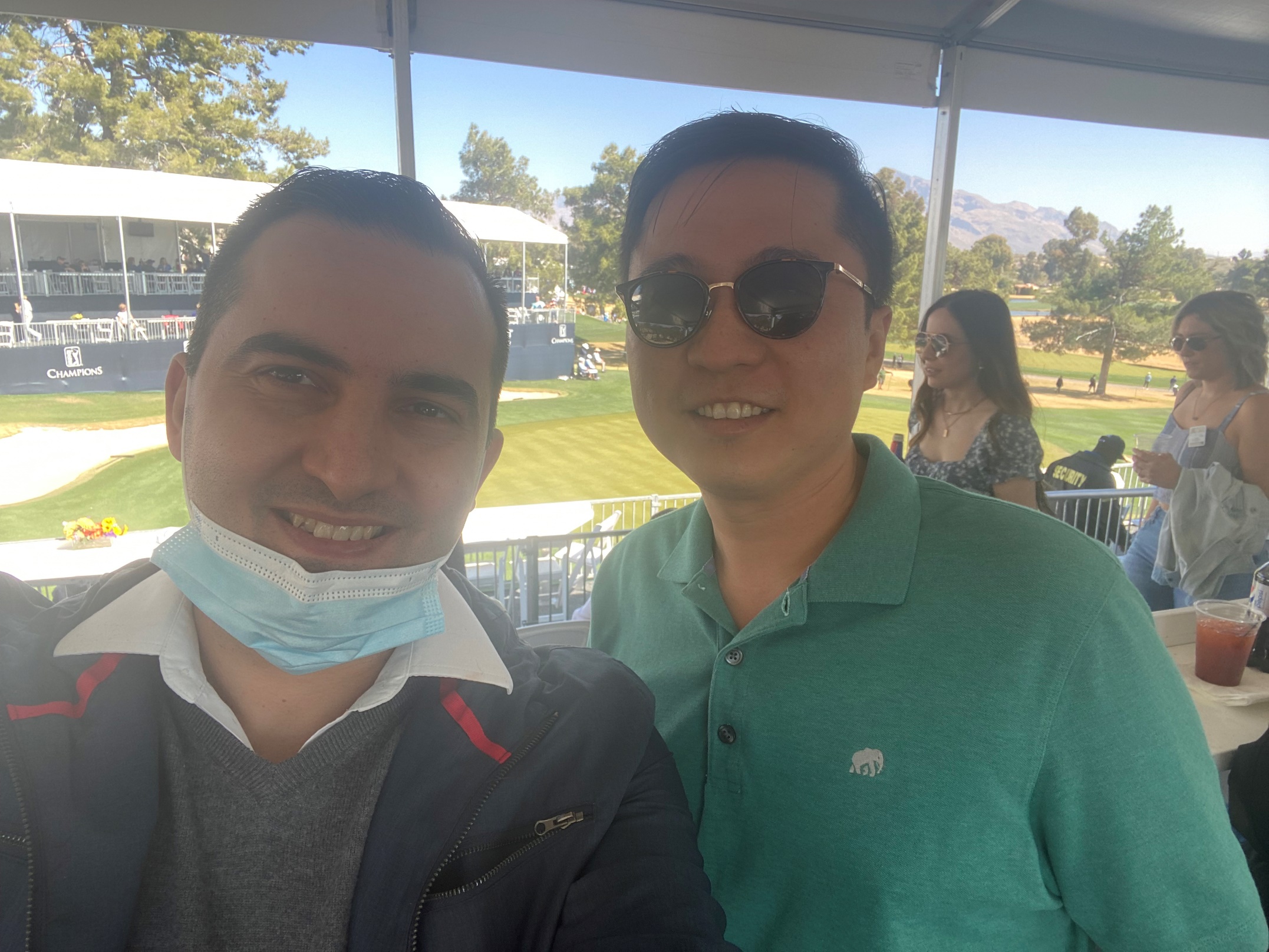 Previous MFM Graduates
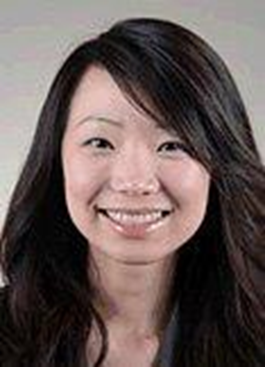 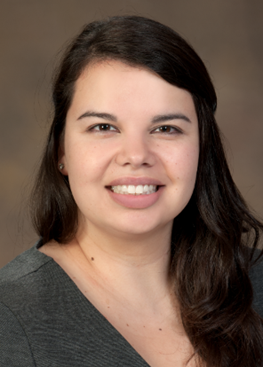 Ruth Wei, MD
 Seattle MFM
Maritza Gonzalez, MD
   University of Chicago
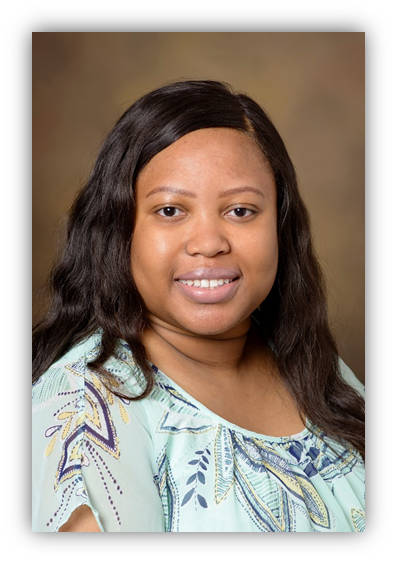 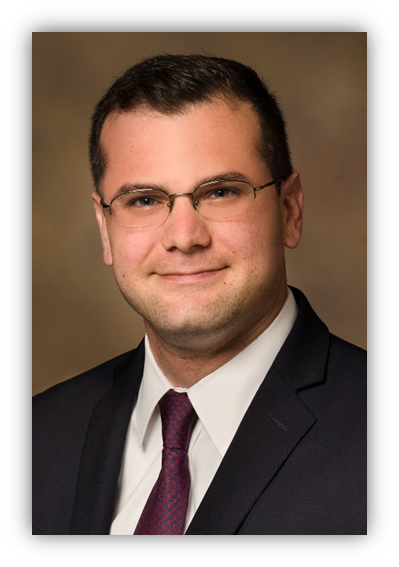 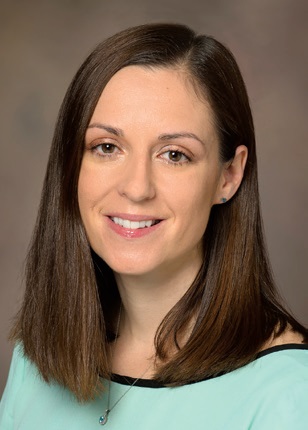 Heather Miller, MD
  Salt Lake City, UT
Kareem Tabsh, MD
  California MFM
Adeola Awomolo, MD
       Houston, TX
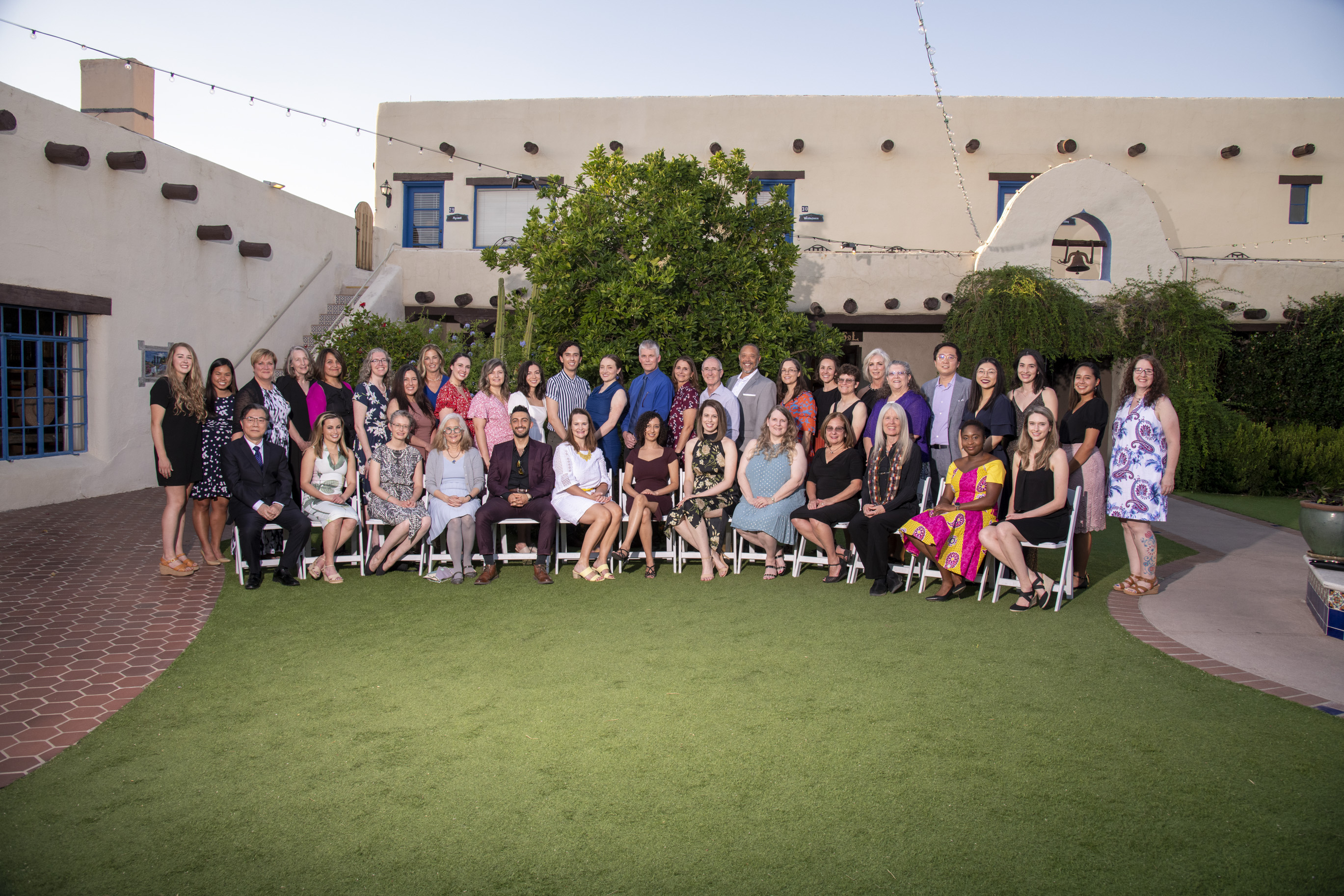 The Department of OB/GYN
Department of OBGYN Chair
Chaur-Dong Hsu, MD, MPH, FACOG
Professor & Department Head, Obstetrics & Gynecology
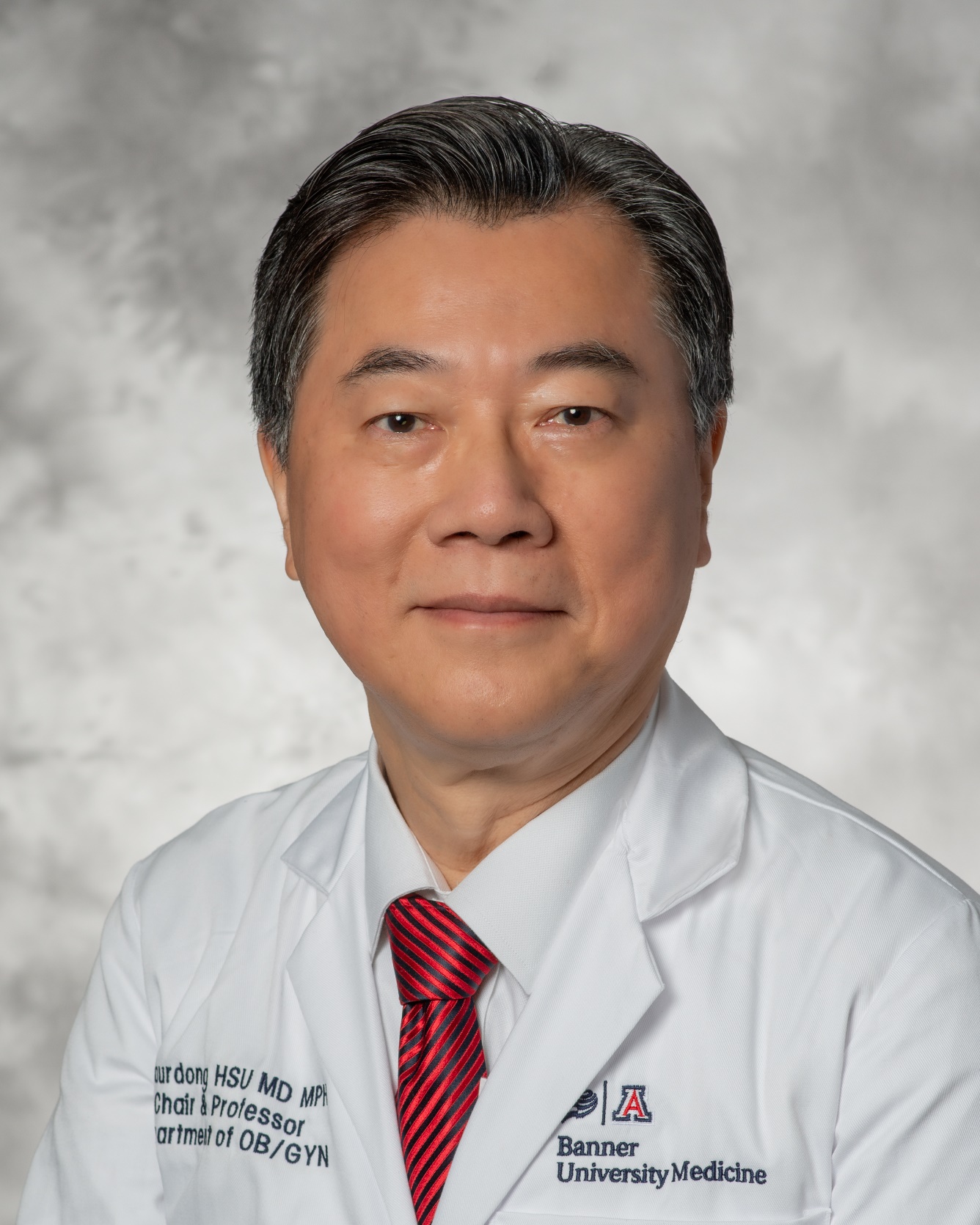 Project Site Consultant, Perinatology Research Branch, NIH

Well funded researcher with nearly 300 publications
Research Interest: Obstetrical syndromes, personalized obstetrics, preeclampsia, intraamniotic infection 

Clinical Interest: Complex MFM cases and perinatal ultrasound
Interim Program Director:
MFM Fellowship
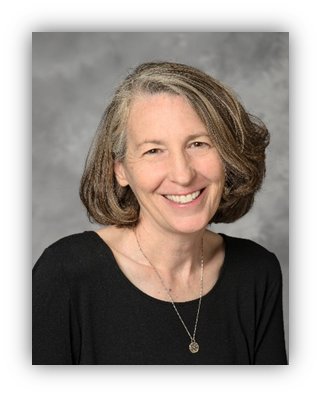 Lynn Coppola, MD, MPH
Assistant Professor, Obstetrics & Gynecology
Interim Director, Maternal-Fetal Medicine Fellowship
Research Interest: International health, disparities, and access to care

Clinical Interest: Obstetrical and surgical complications of pregnancy, maternal cardiac disease, and ultrasound
MFM Fellowship Core Faculty
Julia Solomon, MD, FACOG
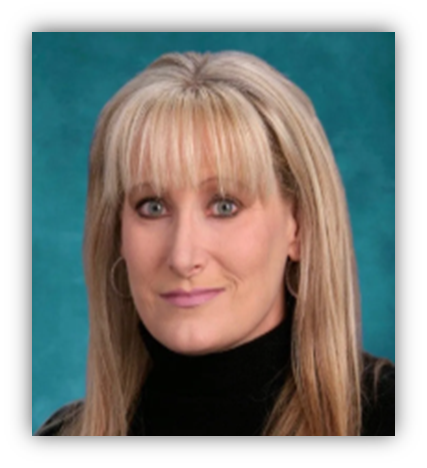 Director of the Fetal Diagnostic Center of Arizona
Private “boutique” practice 

Board of Governors for the AIUM and is current chair for the OB community of AIUM 

Associate Clinical Professor, University of Arizona

Committed to working with our MFM Fellows to expand their expertise in Prenatal Ultrasound and Fetal Echocardiography
MFM Fellowship Core Faculty
Mary (Gina) Connelly, MD, FACOG
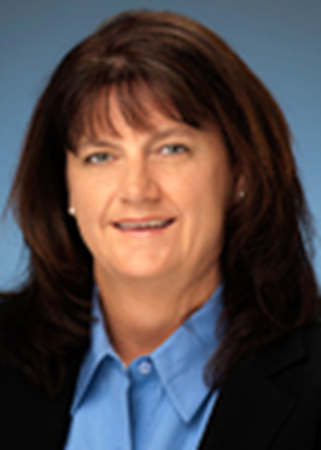 UA graduate from Residency and MFM Fellowship

Tucson Medical Center

Community based large MFM practice

Works extensively with our residents and fellows
 
Expertise in Obstetrical Simulation
MFM Fellowship Faculty
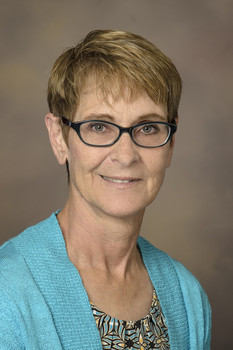 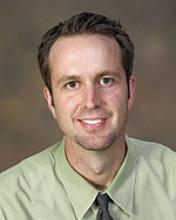 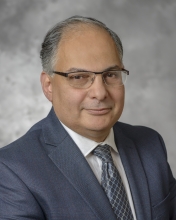 DEE L. QUINN, MS, CGC
Director, Genetic Counseling Services / Clinical Genetics
Director, Genetic Counseling Services
MOHAMED AHMED, MD, PhD
Division Chief
Associate Professor
Arizona Elks Endowed Chair in Neonatology
BRENT BARBER, MD
Pediatric Cardiology 
Fetal Echocardiography
Neuromuscular Cardiac Disorders
Other Core Faculty
Truc-Anh T Nguyen, MD
Clinical Assistant Professor, OB Anesthesia 
Elizabeth Juneman, MD
Associate Professor, Medicine & Cardiology – Lead for the Cardiac OB Clinic 
Melissa Furlong, MD 
Assistant Professor, School of Public Health 
Sean Limestand, PhD
Professor, Animal & Comparative Biomedical Sciences 
Michael Harris, MD
Professor, Immunology, Director, Arizona Health Sciences Center Biorepository
Urs Utzinger, PhD
Associate Professor, Biomedical Engineering 

And many more!!
BUMC North Campus
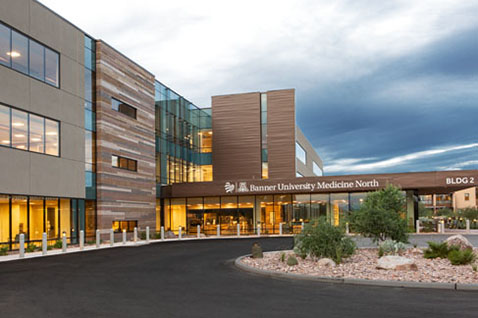 Maternal-Fetal Medicine
10 exam rooms 

2 MFM consult rooms
 
6 ultrasound suites

3 procedure rooms
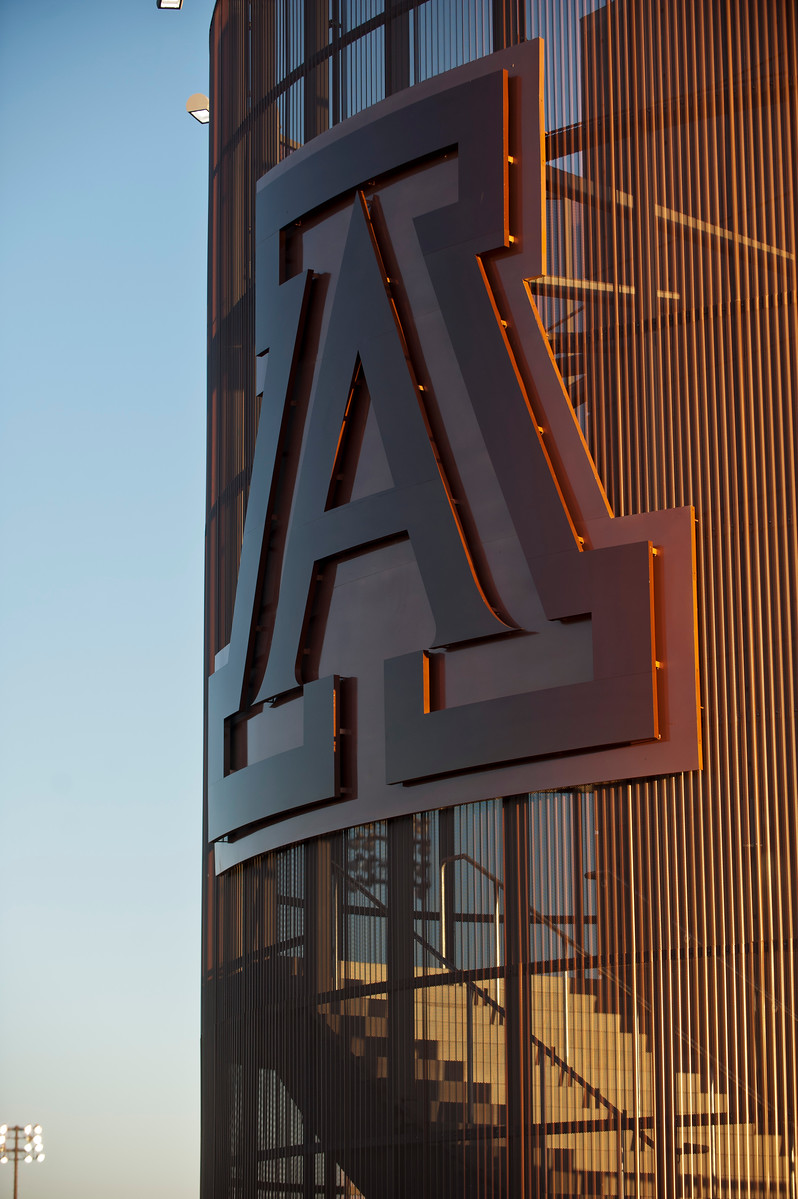 Our BUMC MFM Team!
MFM Attendings and Fellows

Perinatal Nurse Coordinator: Krista Williams, RN

Fetal Diagnostic Center: Nydia Borjon, RDMS

Social Work: Joy Subrin, CSW

Diabetes Educator: Kelly Yee, CDE and RD

And many more!!
Our overarching goal is to make every patient encounter unique and to provide seamless transitions of care between inpatient and outpatient services and our referring providers.
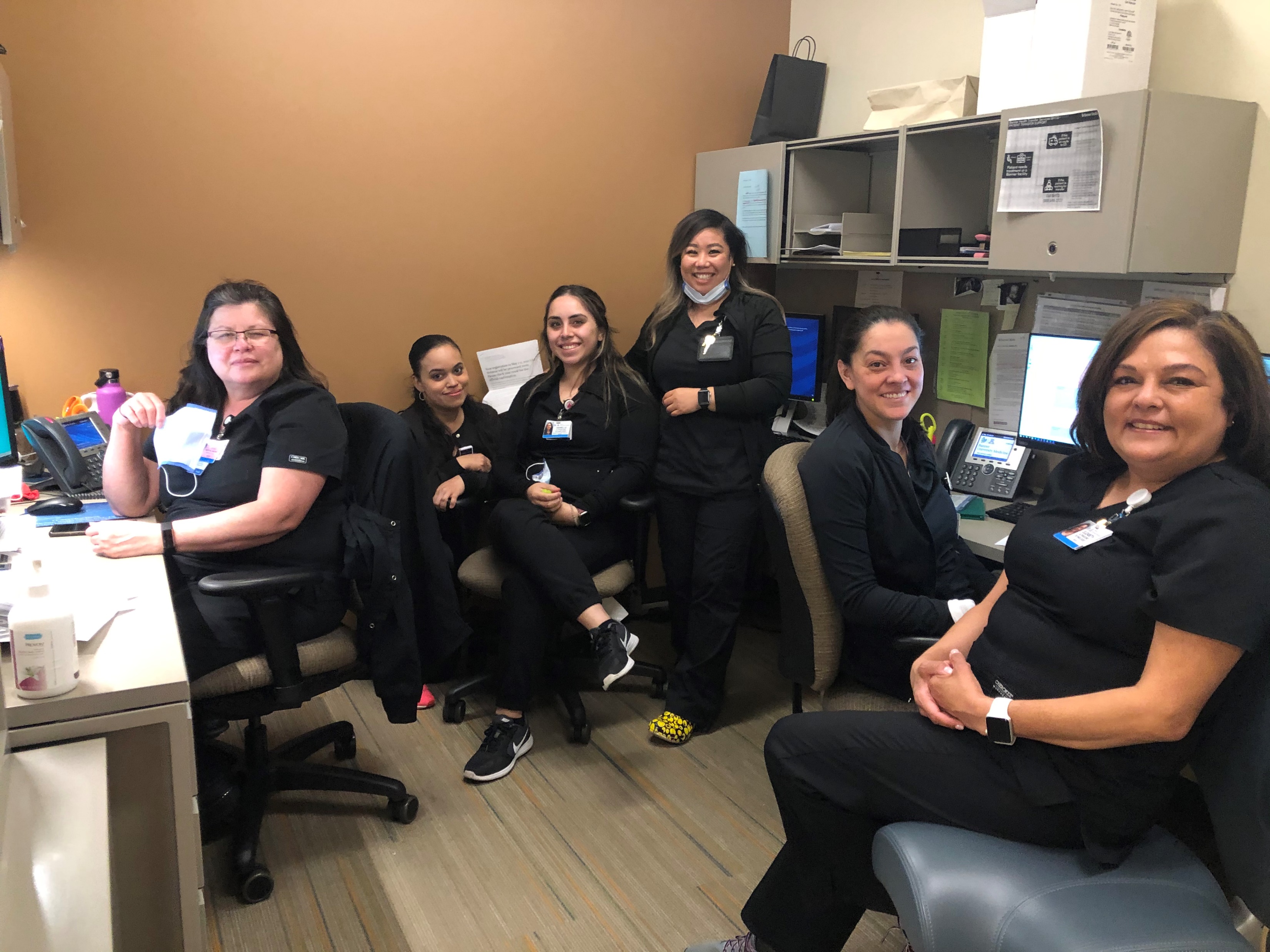 Our BUMC MFM Team
Our Specialty Clinics
MOMS Clinic

Diabetes Clinic

HROB Clinic

OB Cardio Clinic

Perinatal Ultrasound

Fetal Echo

Perinatal consultations
 
Genetics
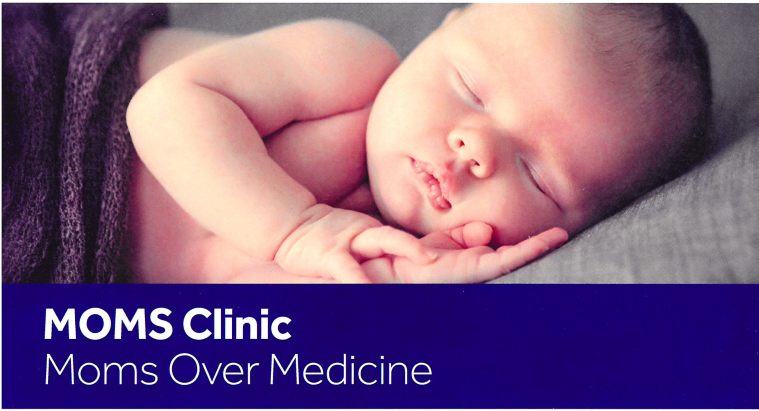 How do we plan on meeting the ACGME and ABOG requirements and still have a well-rounded program?
Requirements: Are better defined but harder to achieve with balance

Our goal for each year: 6 months clinical, 4 months research, and 2 months if electives
Total: 18 months clinical, 12 research, and 6 electives
We are willing to adjust as needed to accommodate research plans and desire to do away electives or travel abroad
Research
Block assignment will be based on fellow’s interests, goals, and previous accomplishments

Monthly blocks vs longer dedicated time
Large academic community who wants to work with us
You can carve out your own path! We will make it work as long as it improves women’s health, advances our specialty, and is easily and clearly definable 

Additional months of elective can be dedicated to research with Program Director approval
Research: Recent Accomplishments
Developing relationships with new collaborators across UA and the country 
College of Public Health, Bio5 Institute, Genomics Institute, etc. 
Shoring up the infrastructure for research
Departmental Research Coordinator
Restoring expectations that research takes a village and enhances the program as a whole
Research: Current Projects
RCT Green Light Therapy for Women with OUD
RCT Oral glucose Load Prior to Cesarean and Neonatal Hypoglycemia
Pre-Preeclampsia: A New OB Pathology
DASH NIH Database Secondary Analysis
Stage One Hypertension and OB Outcomes Meta-Analysis
Prospective Cohort Study of COVID-19 Outcomes Among Mother-Infant Dyads
MFM FELLOWSHIP | THE UNIVERSITY OF ARIZONA
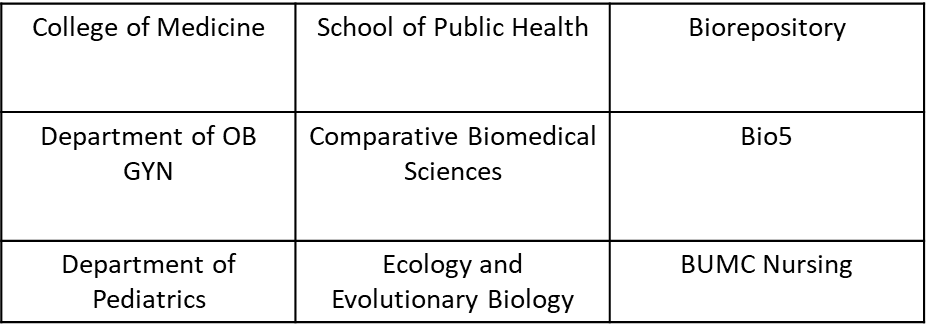 Clinical Rotations (6 months per year)
PGY 5:
1 supervisory role on L+D at TMC
1 dedicated US month
4 months clinical fellow (outpatient consults/clinics/1 L+D/genetics/fetal echo/ultrasound)
PGY 6:
1 month dedicated US
1 month ICU
4 months clinical fellow (outpatient consults/clinics/1 L+D/genetics/fetal echo/ultrasound)
PGY 7:
1 supervisory role on L+D at BUMC
1 dedicated US month
4 months clinical fellow(outpatient consults/clinics/1 L+D/genetics/fetal echo/ultrasound)
Supervisory Role on Labor and Delivery
2 months supervisory role on labor and delivery 

1 month first year at Tucson Medical Center
1 month third year at BUMC
Every Wednesday during clinical block (4 months/year)
Expectation is that the clinical fellow manage all critical care patients or highly medically complex during clinical rotations 24 hours a day
Prenatal Ultrasound
Dr. Solomon rotation: 1 month every year near Phoenix 
Why? Because no one will pull you to do anything else! 
Best technology on the planet
Dedication to teaching on how to perform, read, and communicate US findings 

Each year you will be expected to grow your skills and acquire cases for independent certification including:
CLEAR
NT and first trimester detailed anatomy US
Anatomy survey in singleton and high order multiples 
Doppler interrogation 
Fetal Echo (BUMC every day, Dr. Barber and Dr. Soloman)
Genetics
Multipronged approach: 

Genetics courses through University of Arizona PGY 5 and 6
Introduction to genetics: 1 credit course
Embryology and teratology: 3 credit course

Genetics courses through SMFM PGY 7
Boot camp
Basic training course in Reproductive Genetics 8-week curriculum 

Genetics consultations
Genetic counselors at BUMC and Dr. Solomon rotation
Pediatric genetics clinics with Dr. Eugene Hoyme
Additional Courses
SMFM annual conference and courses
Critical care course SMFM 
Genetic boot camp
Fetal Echo in Phoenix 
MAT training
Genetics: Intro and embryology/teratology 
Statistics 
Others

Depending on available funding and schedule
Our commitment to your education
We as a Faculty and University welcome the opportunity to work with our new MFM fellow. 

We pledge to do our best to help you accomplish all of your goals in your 3 years with us and beyond.

We have made great strides to adapt our curriculum to meet the ABOG and ACGME fellowship guidelines. 

We have a very extensive academic community who embraces the opportunity for our fellows and faculty to help achieve their goals. 

We are looking for an MFM fellow who desires to enhance the specialty and women’s care who will be a key member of our team.
We couldn’t exist without our incredible support staff!
Ashley Scott, U of A Program Coordinator, Fellowship Program

Sonia Garcia, U of A Senior Program Manager, Residency Program

Julie Tary, Clerkship Program Manager

Cindy Thompson, U of A Executive Assistant

Nicole Roldan, U of A Administrative Assistant

Sara Grigsby, Banner Administrative Assistant 

Ana-Teresa Lopez, Banner Administrative Assistant 

Andrea Kovatch, Banner Department Administrator 

Christina Torres, Banner Physician Practice Operations Senior Manager
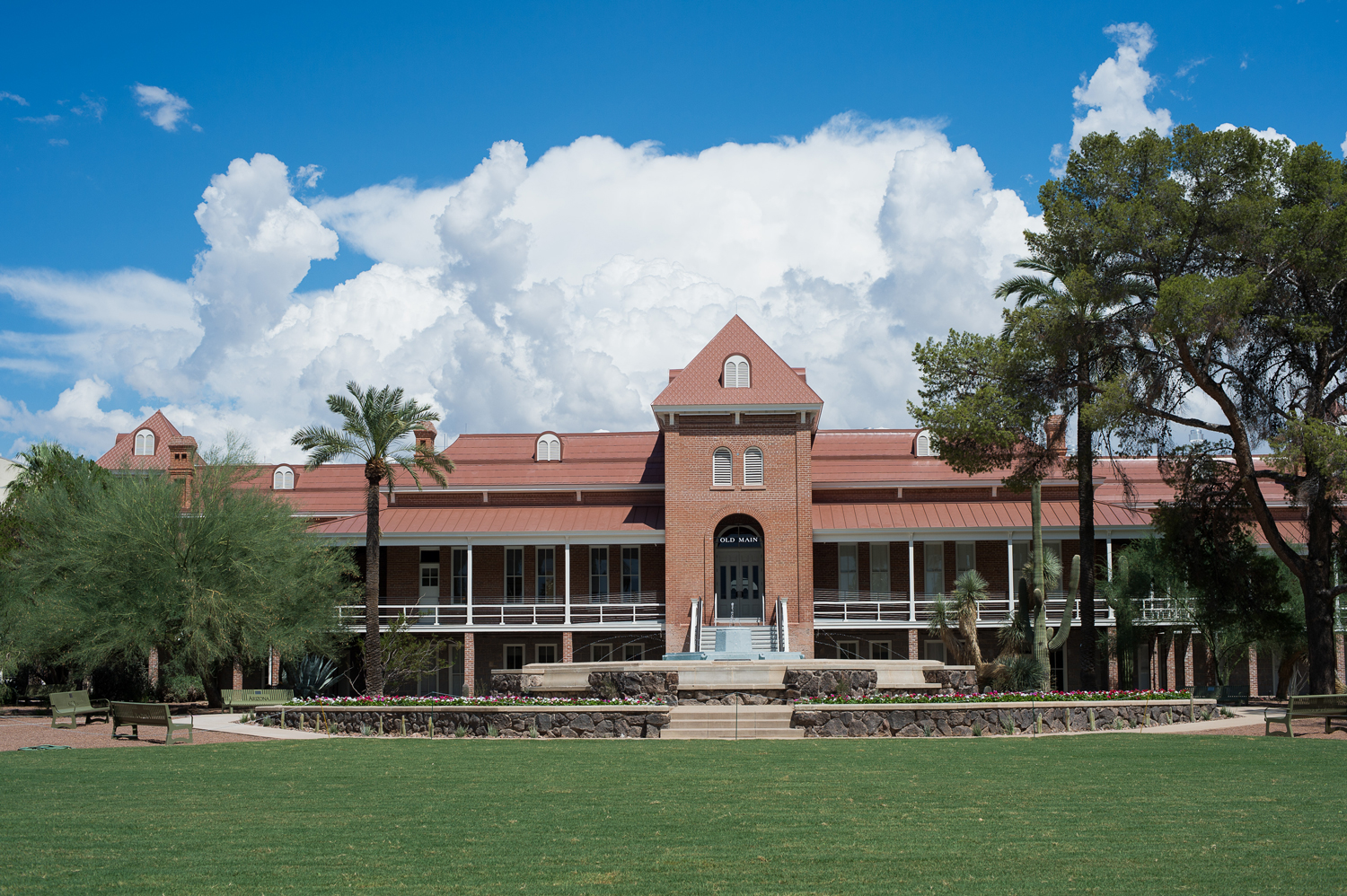 Thank you
lcoppola@obgyn.arizona.edu
ashleyscott@obgyn.arizona.edu